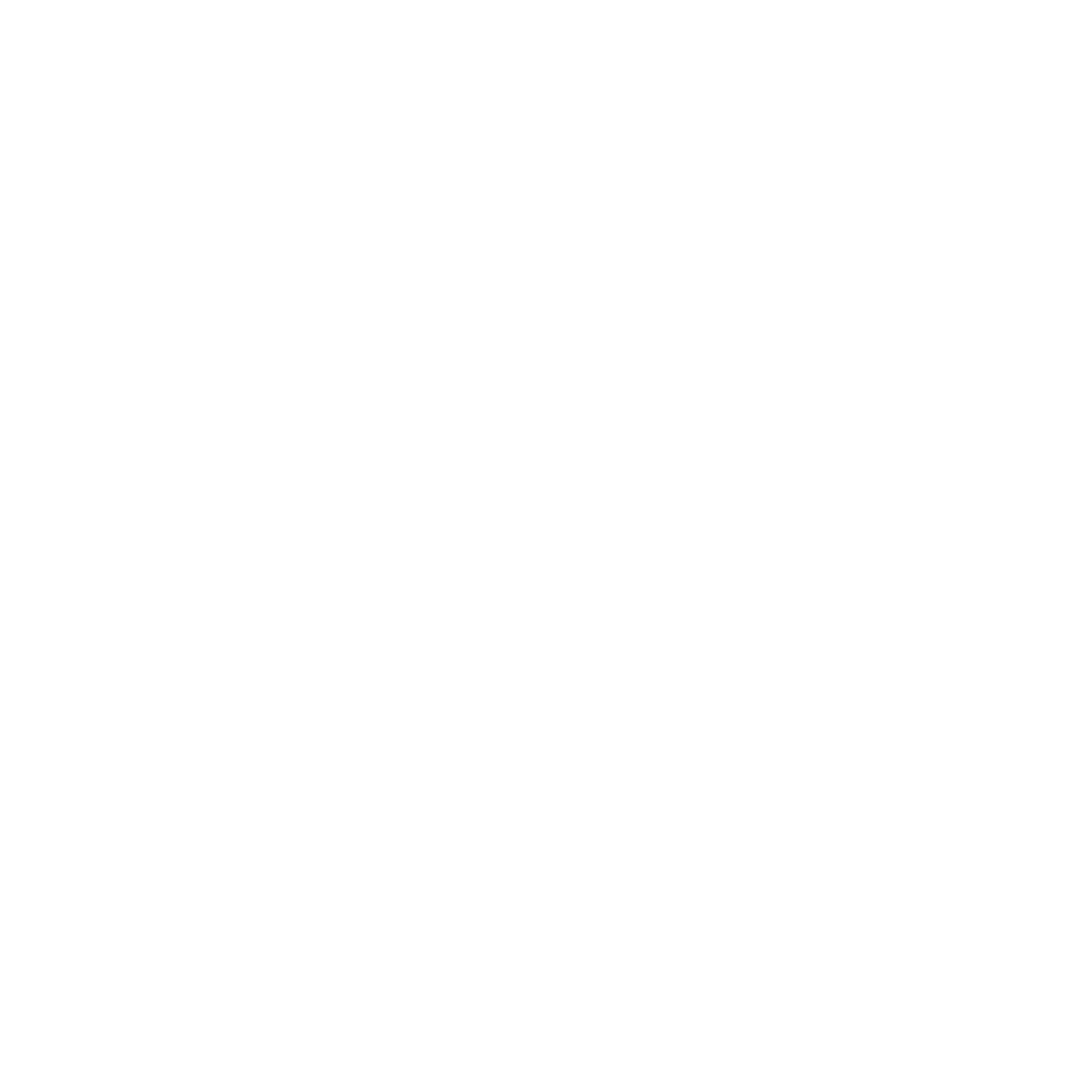 ITE GroupEntry Rules guidance
/   1
Dear colleagues and partners!
 
Due to the stabilization of the situation in the country and in the world, we inform you that the Organizer does not provide visa services for participants and guests of exhibitions. This decision was made in order to optimize business processes and efficient use of labor resources.

At the same time, we will continue to advise you on all visa support issues.

Contact person from ITE Group:
Ekaterina Kiva
Government Relations Manager
ekaterina.kiva@ite.group +7 (969) 192-75-16
From July 15, 2022, restrictions on entry into the Russian Federation established by Government Decree No. 635-r dated March 16, 2020 during the spread of coronavirus infection are lifted. Now foreign citizens can enter Russia by any means of transport, including land. According to Decree No. 13 of July 07, 2020 of the Chief Sanitary Doctor of the Russian Federation, the mandatory quarantine of 14 days has been canceled for both foreigners and citizens of the Russian Federation.
According to Decree No. 13 of July 07, 2020 of the Chief sanitary doctor of the Russian Federation, the mandatory 14-day quarantine has been canceled for both foreigners and Russian citizens.
/   2
List of agencies you can apply to*











You have the right to use the services of any agency from the list or to apply to any other agency yourselves, in order to issue entry documents.
/   3
*The list of reliable agencies will be regularly updated.
IMPORTANT VISA INFORMATION

Which type of Russian Visa do I need?
RUSSIAN BUSINESS VISA

If you are attending the Exhibition as an exhibitor or expect to undertake business activities whilst there, we recommend that you travel on a Business Visa. 


Please note: The event organizer is not responsible for providing any documentation you may require in order to obtain your visa.

Remember to give yourself enough time to obtain your Russian visa; depending upon your nationality this can take up to 8 weeks.
/   4
OBTAINING A RUSSIAN VISA PROCESS:

Step 1. Obtaining a Visa Support/Telex 

Step 2: Applying for a Visa at the Russian Consulate/Visa Centre in the country of your residency.
/   5
IMPORTANT VISA SUPPORT/INVITE INFORMATION

Documents required:
4. Other documents which might be requested by the Russian MFA.
1. A clear color scanned copy of your passport
2. Completed Visa support order form
3. A Support letter from applicant's employer

(additional document for some nationalities)
/   6
How your Telex or Letter of Invitation is delivered to you

After the Business Telex is granted by the Russian MFA, it will be sent directly from Moscow to the relevant Russian Consulate abroad. A copy of Telex will be emailed to the applicant. Once the Russian Consulate receives it from Moscow, the applicant can apply for the visa at the Russian Consulate.

A Letter of Invitation issued for all EU nationals by an authorized Russian company is acceptable by the Russian Consulates abroad. An original might be required to be delivered from Moscow and the visa application process might take longer. Please check with your local Consulate for all visa requirements. 

All visa supports are issued on the assumption that you will be entering Russia via a Moscow airport. If you are not, please alert us to this fact before ordering your visa support - additional documentation will be needed.
/   7
IMPORTANT VISA APPLICATION INFORMATION

Required Documents for Visa Application via the Russian Consulate or Visa Centre:
4. Additional documents

For example: proof of Residence and Travel Insurance, etc

(please check with the Russian Consulate in your country)
Completed Russian Online visa application form: 

      www.visa.kdmid.ru
3. One color Passport type photo 

(photo should measure 45mm x 35mm and be no more than 3 months old)
2. Your original passport

(must be valid for a min of 6 months beyond the exit date from Russia and have a min of 2 clear pages)
/   8
TRAVEL AND ACCOMMODATION
Click icon below to view
Flights to/from Moscow
Click icons below to view
hotels with promocodes
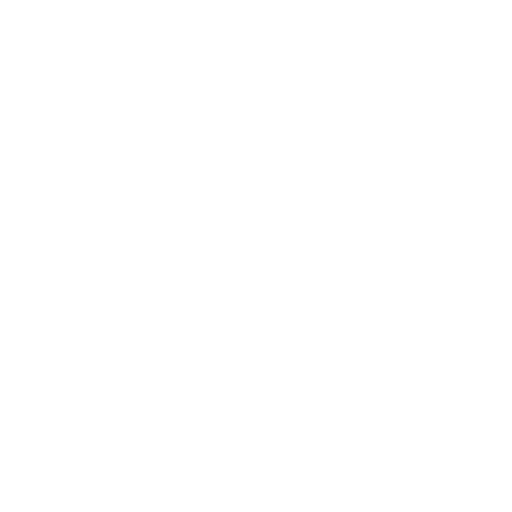 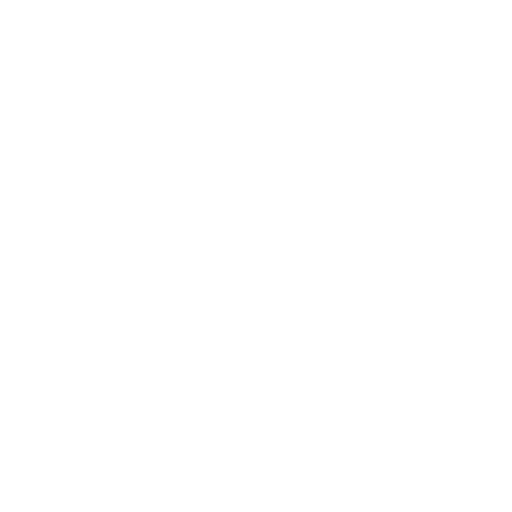 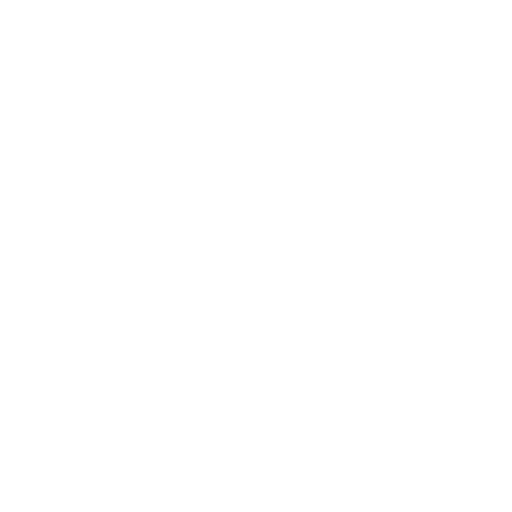 RUS version
ENG version
/   9
Thank you!For more information, contact us at:Ekaterina KivaGovernment Relations Managerekaterina.kiva@ite.group +7-969-192-75-16
/   10